La interdsiciplinariedad en los proyectos de los centros educativos: sesión IV
ÁRBOL DE PROBLEMAS

ÁRBOL DE OBJETIVOS
HERRAMIENTAS: 
ÁRBOL DE PROBLEMAS-ÁRBOL DE OBJETIVOS
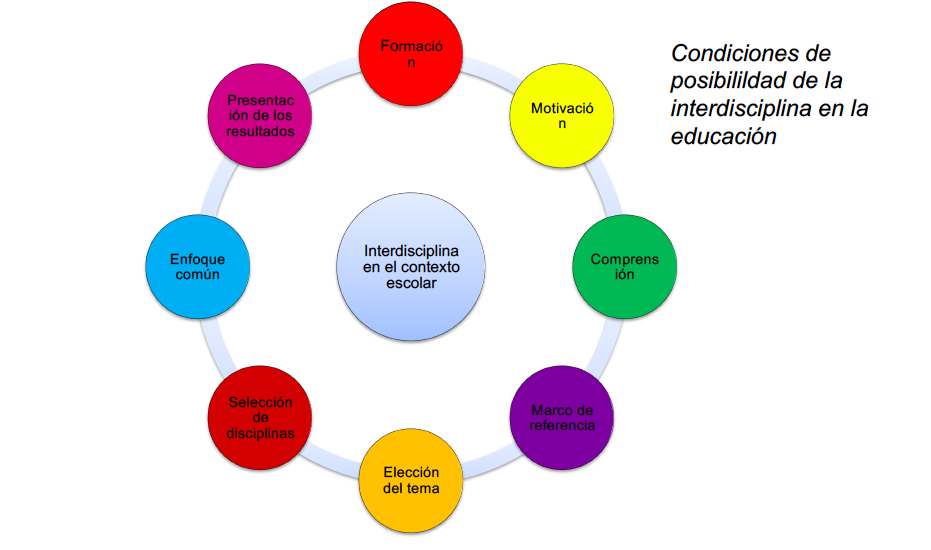 Árbol de problemas
Árbol de objetivos
HERRAMIENTAS: 
ÁRBOL DE PROBLEMAS-ÁRBOL DE OBJETIVOS
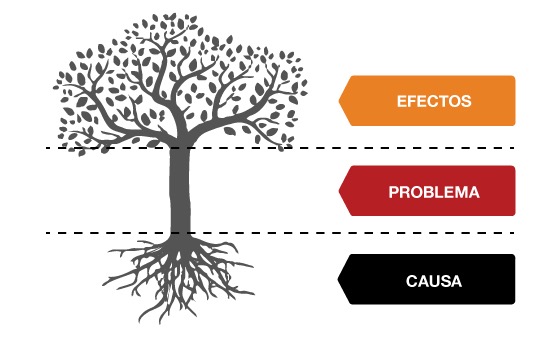 3. Se representan los efectos del problema
1. Se representa el problema a abordar
2. Se representan las causas
HERRAMIENTAS: 
ÁRBOL DE PROBLEMAS-ÁRBOL DE OBJETIVOS
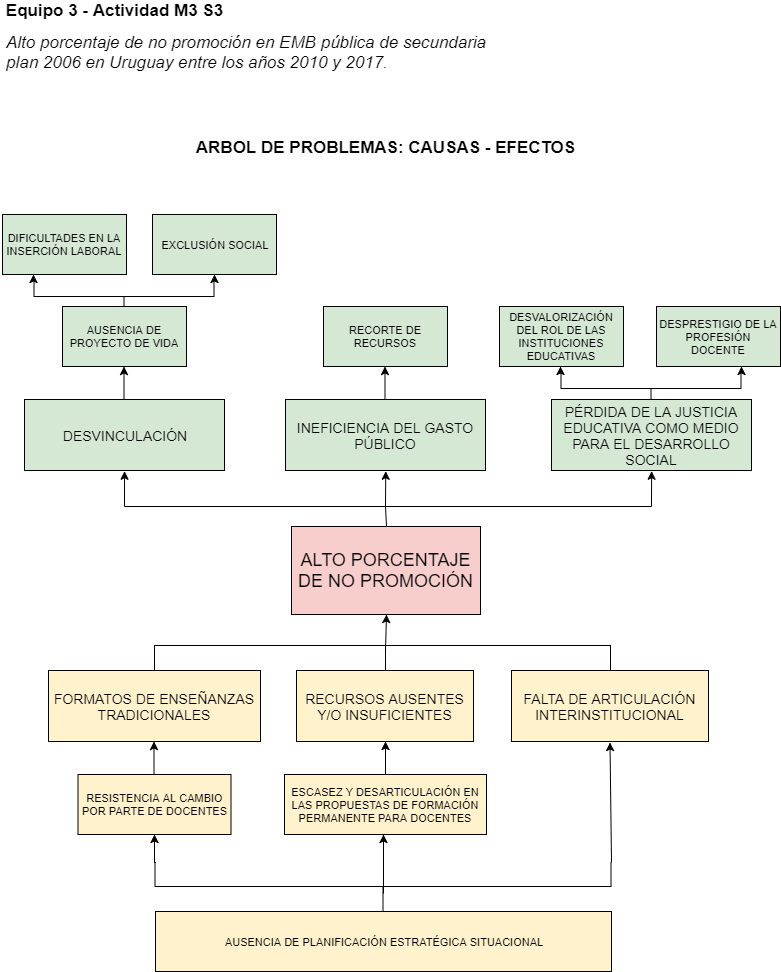 HERRAMIENTAS: 
ÁRBOL DE PROBLEMAS-ÁRBOL DE OBJETIVOS
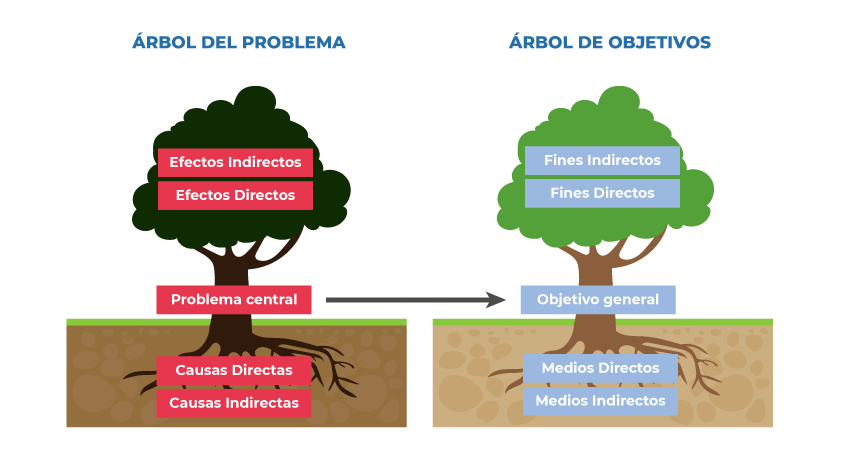 Convertir el problema en un objetivo
HERRAMIENTAS
Objetivos
Problemas
Fines

Objetivo general


Medios
Desvinculación

Alto Porcentaje de no promoción
Efectos


Problema


Causa
Vinculación

Aumento de la promoción
Recursos ausentes o insuficientes
Mejora de los recursos
HERRAMIENTAS:
ÁRBOL DE PROBLEMAS-ÁRBOL DE OBJETIVOS
Identifique un problema y conviértanlo en objetivo general